1.
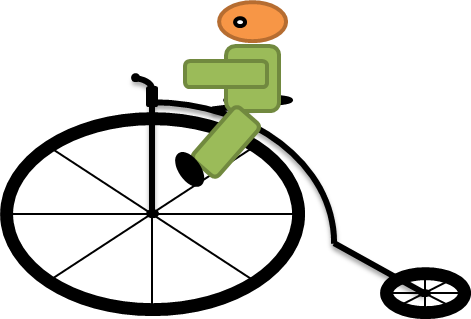 Start
2.
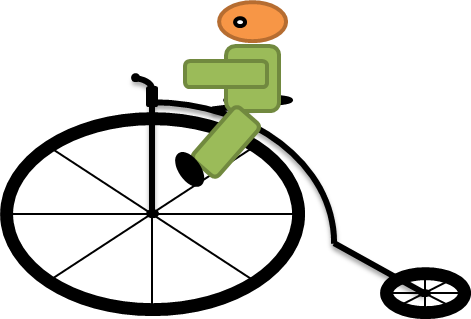 C i  l  j
3.